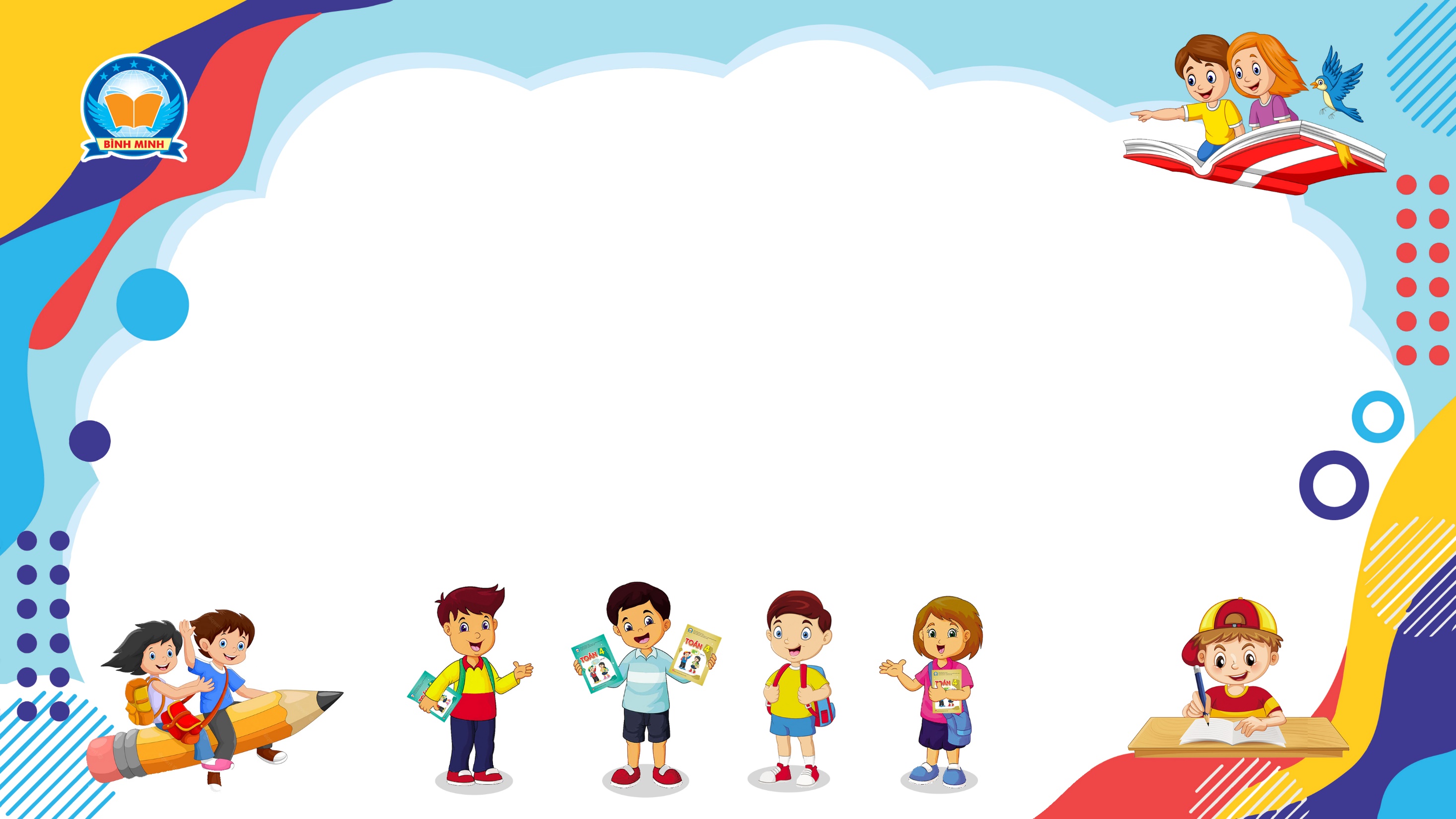 Bài 126
PHÉP TRỪ PHÂN SỐ (TIẾP THEO)
(Sách giáo khoa Toán 4 - Tập hai - Trang 52)
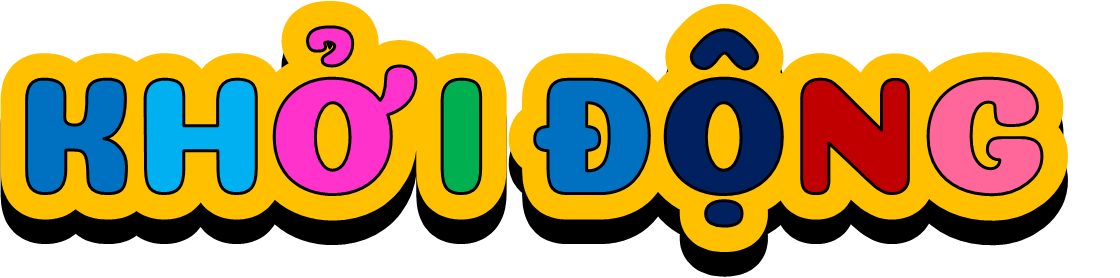 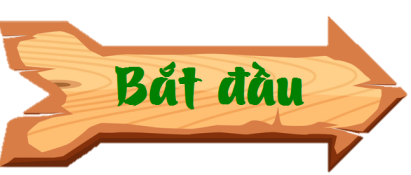 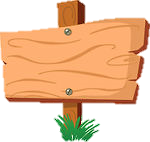 NÔNG TRẠI CỦA TÔI
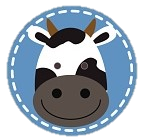 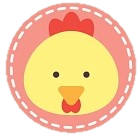 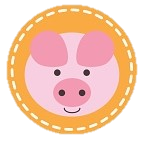 BÀI MỚI
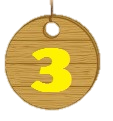 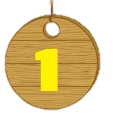 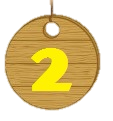 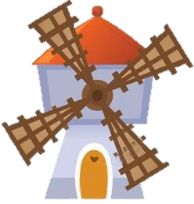 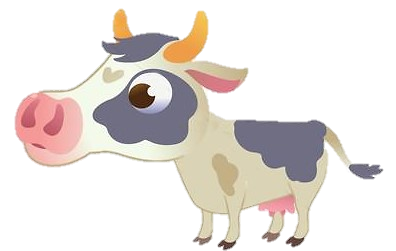 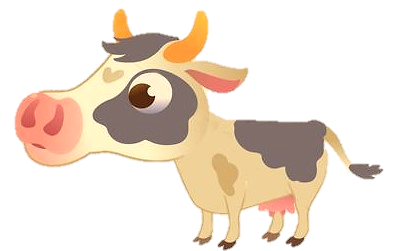 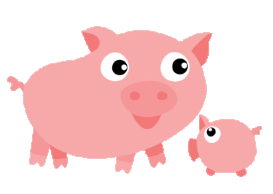 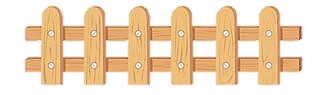 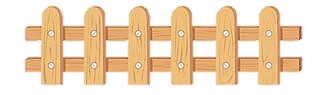 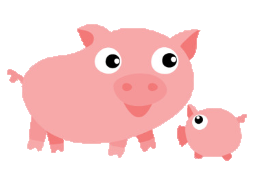 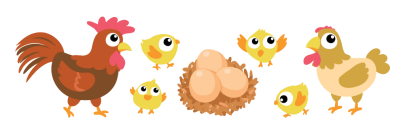 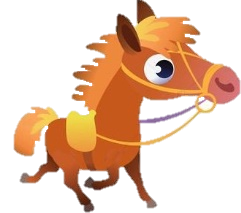 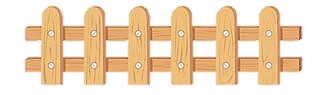 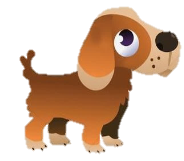 [Speaker Notes: Bấm vào câu hỏi, trả lời xong bấm quay lại rồi bấm vào con vật tương ứng với câu hỏi]
1. Muốn trừ hai phân số cùng mẫu số ta làm như thế nào?
Muốn trừ hai phân số cùng mẫu số, ta trừ tử số của phân số thứ nhất cho tử số của phân số thứ hai và giữ nguyên mẫu số.
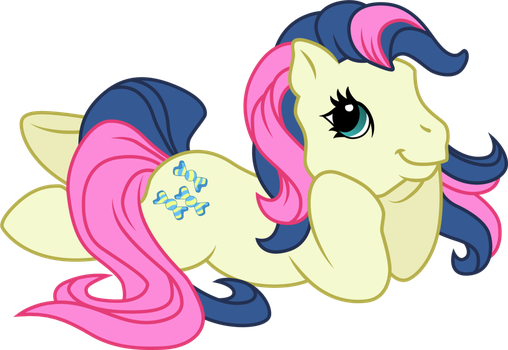 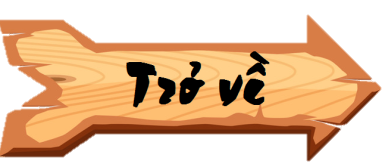 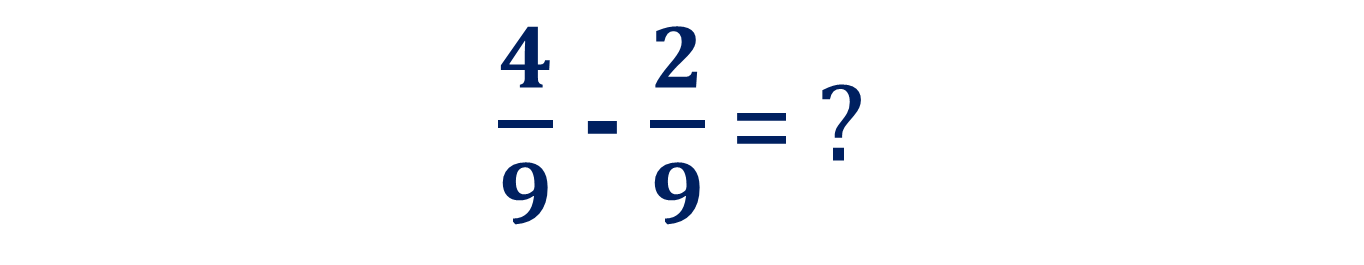 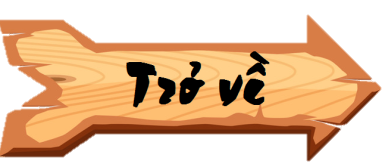 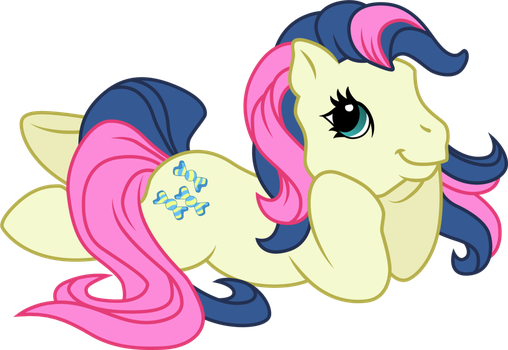 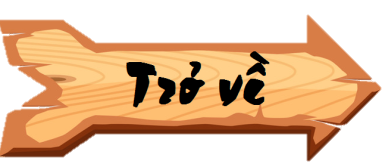 Thứ … ngày … tháng … năm ….
Bài 126
PHÉP TRỪ PHÂN SỐ ( tiếp theo)
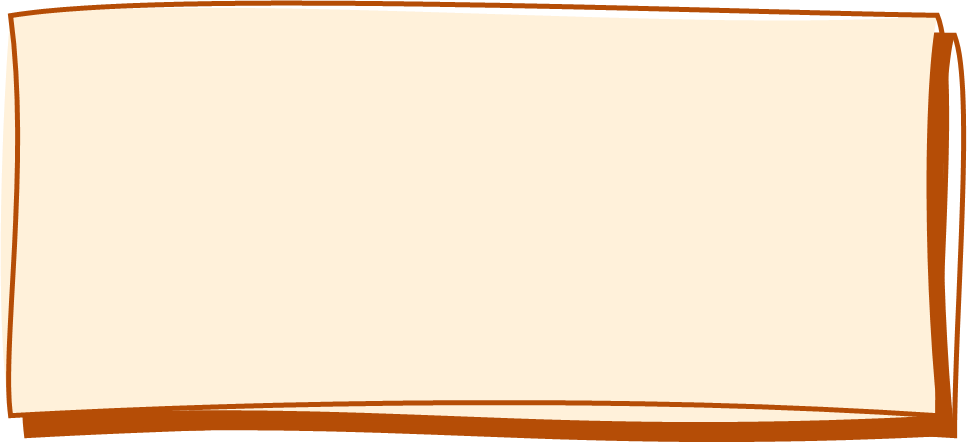 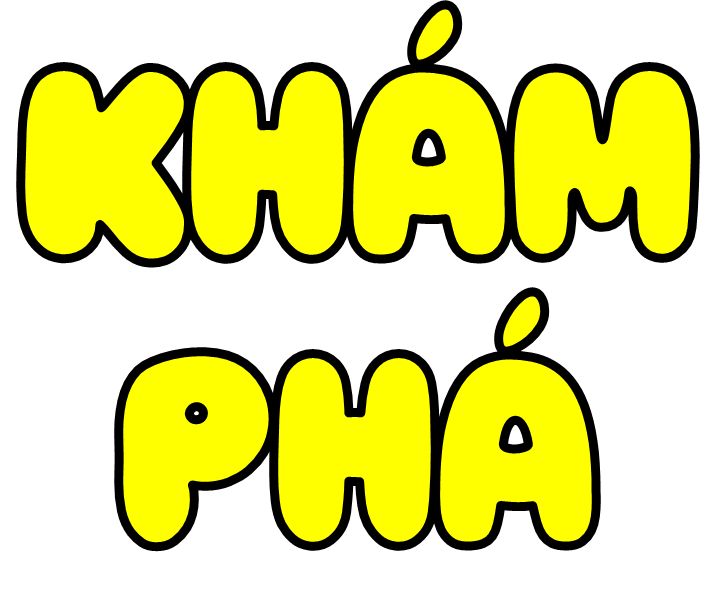 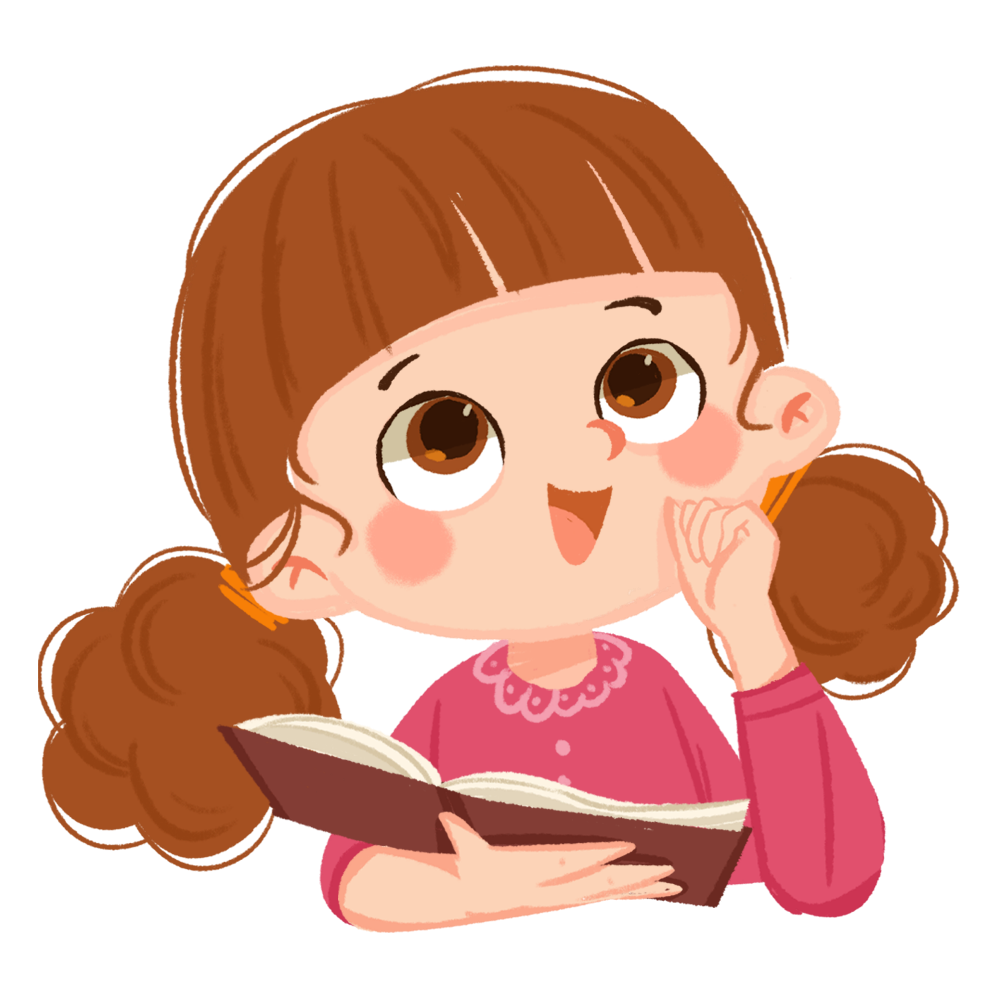 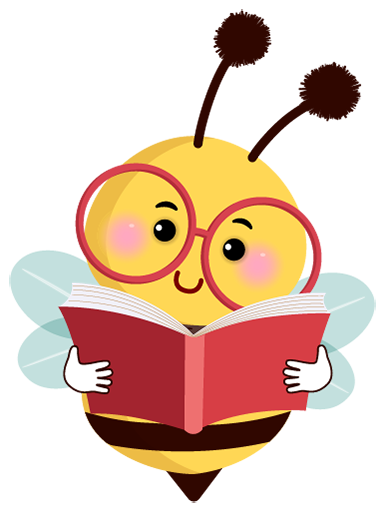 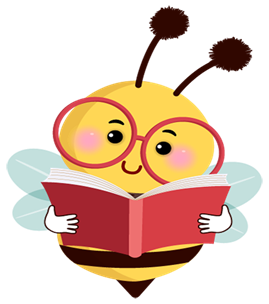 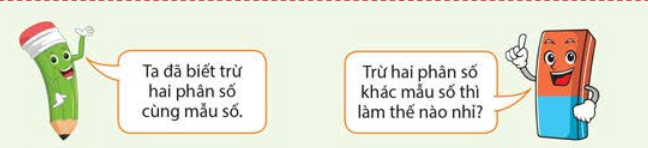 Ta đưa về phép trừ hai phân số cùng mẫu số
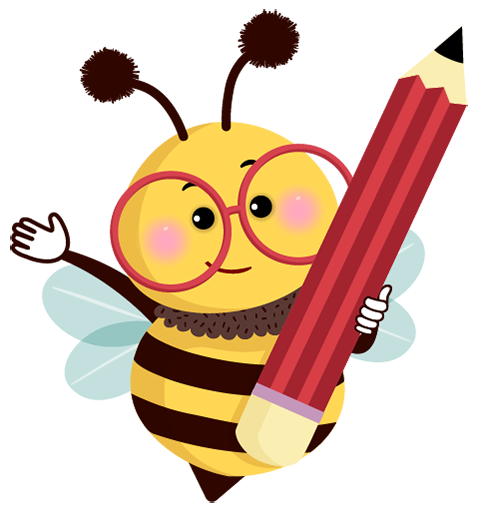 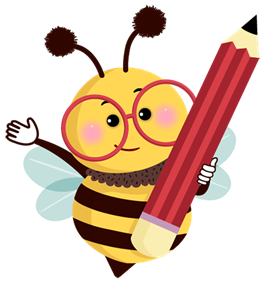 Muốn trừ hai phân số khác mẫu số, ta quy đồng mẫu số hai phân số rồi trừ hai phân số đã quy đồng
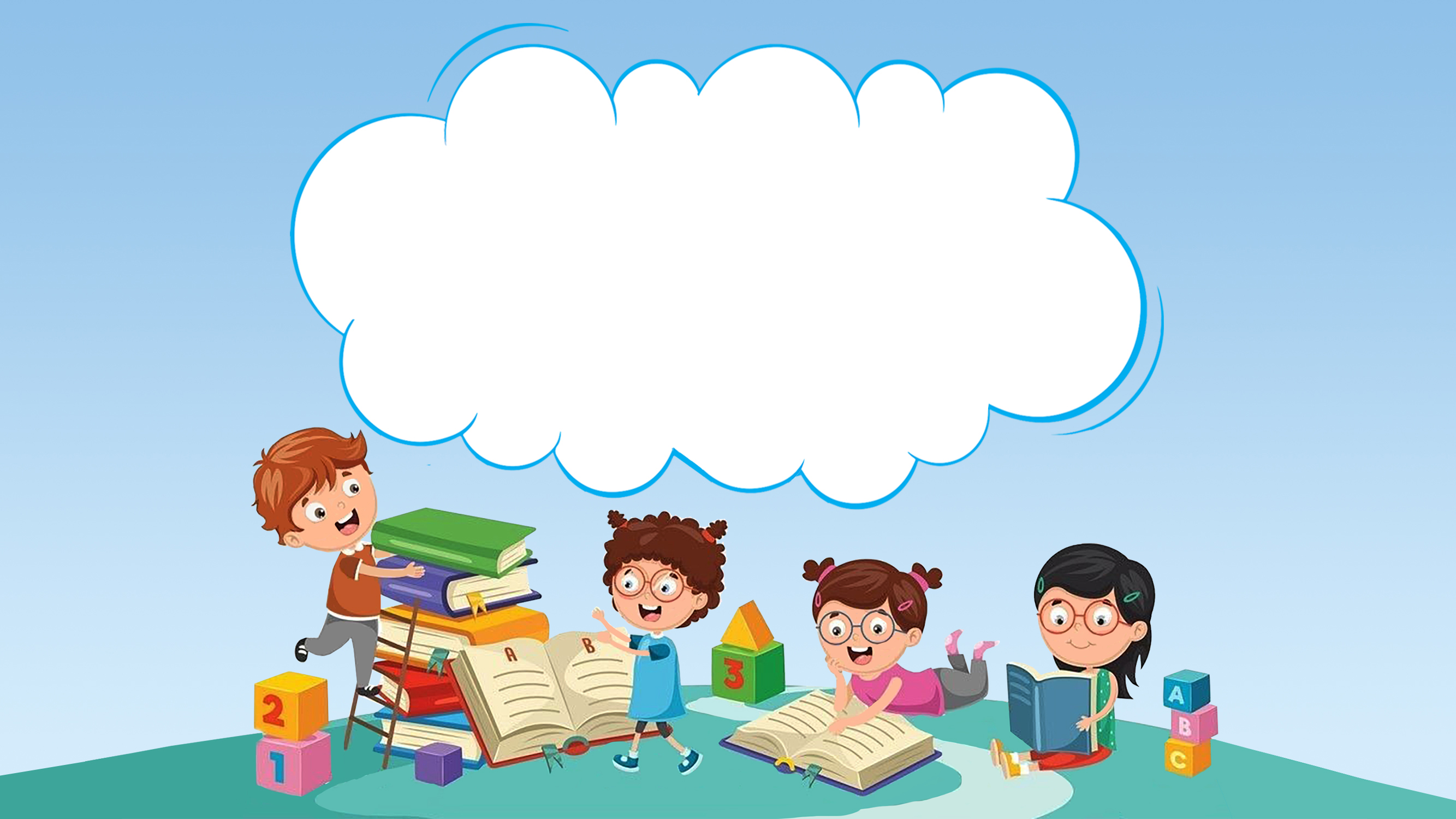 LUYỆN TẬP
THỰC HÀNH
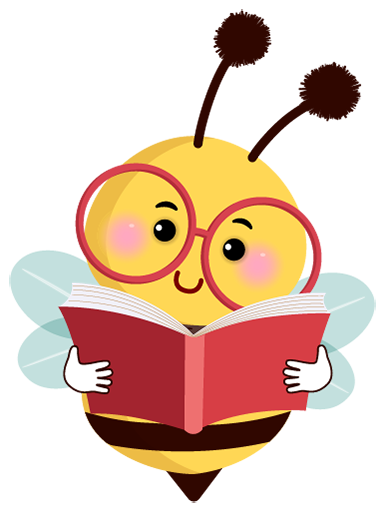 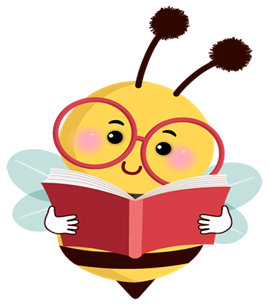 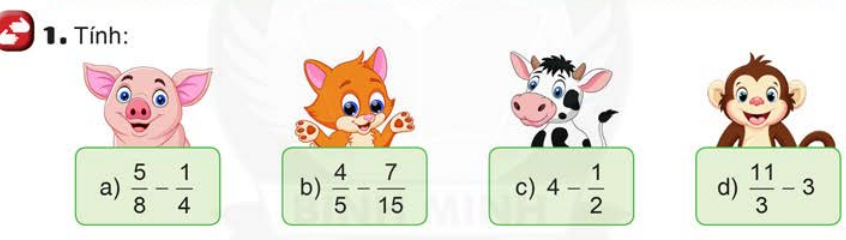 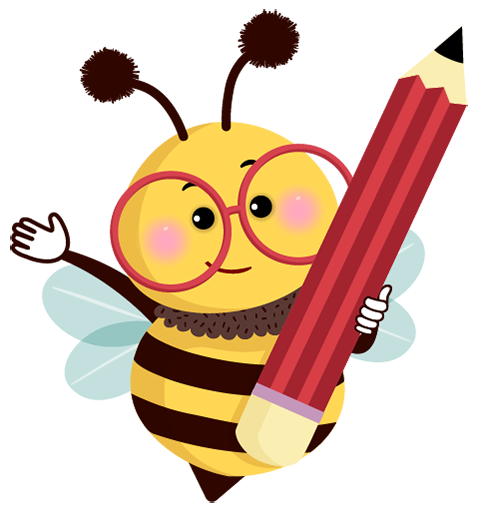 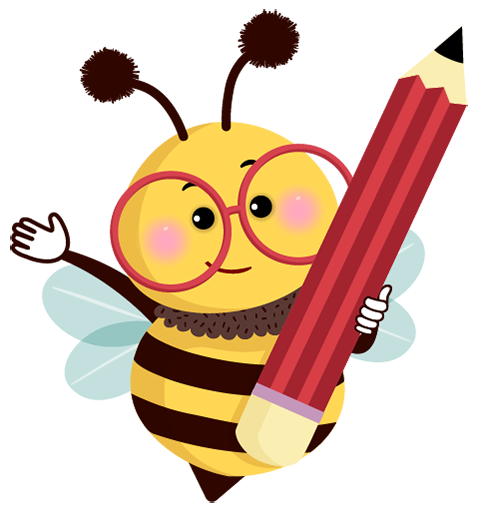 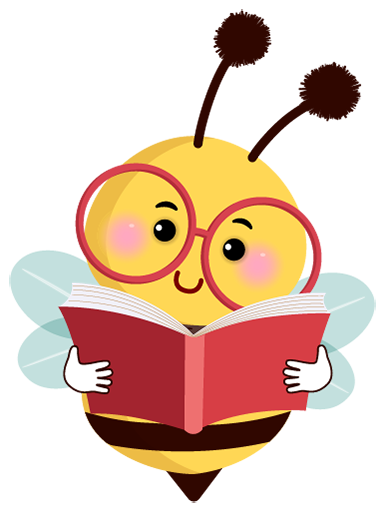 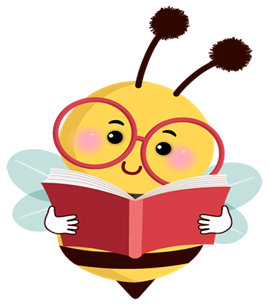 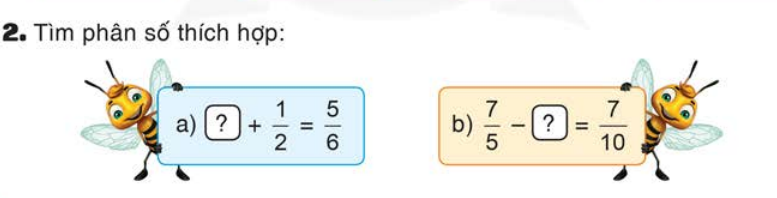 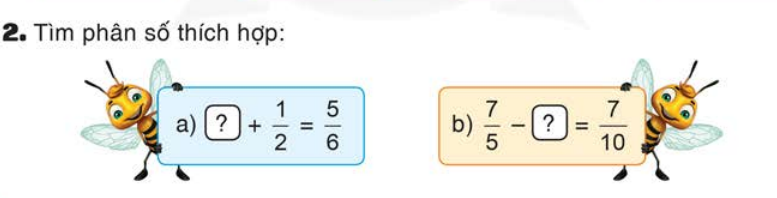 Vậy phân số cần tìm là
Vậy phân số cần tìm là
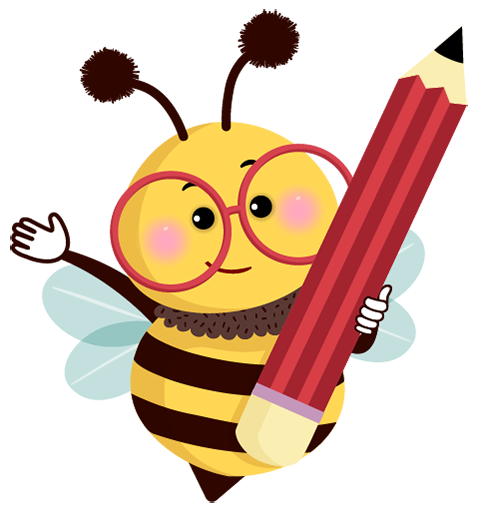 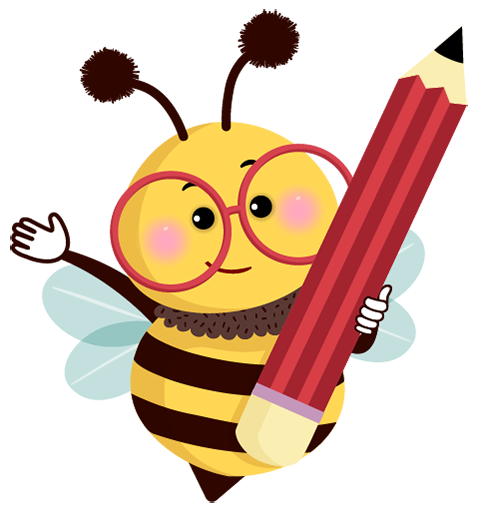 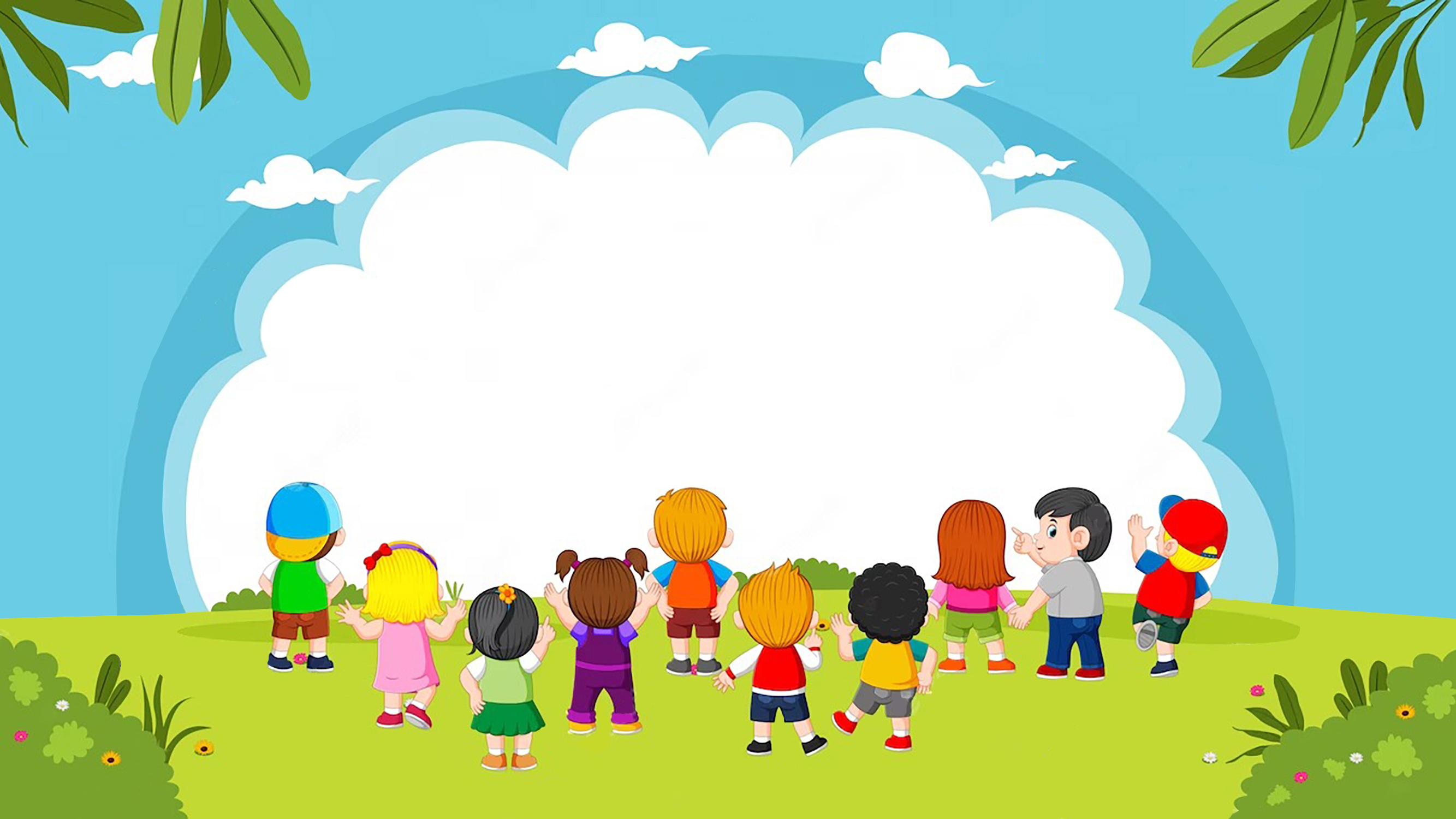 VẬN DỤNG
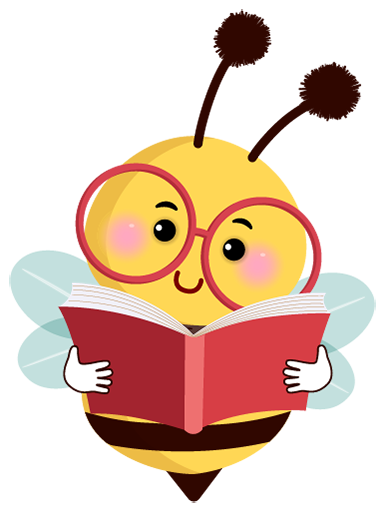 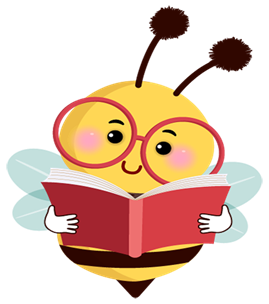 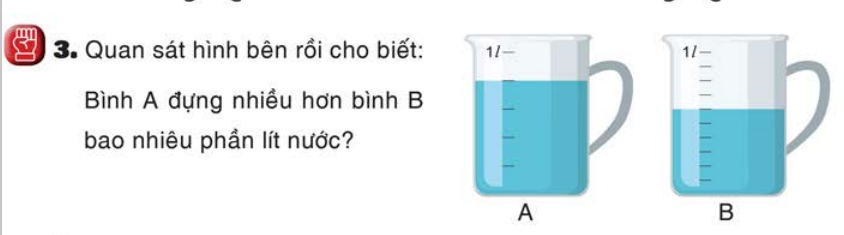 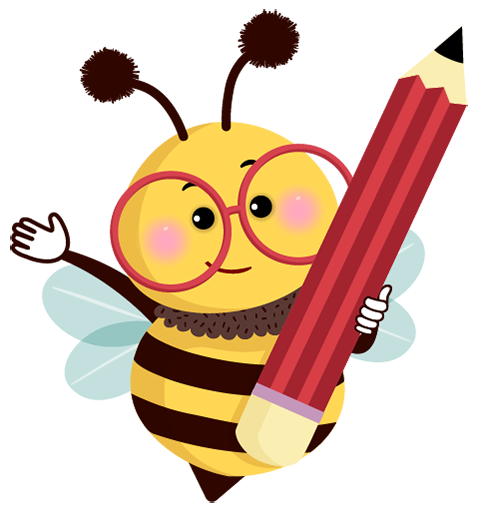 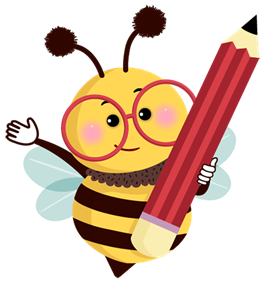 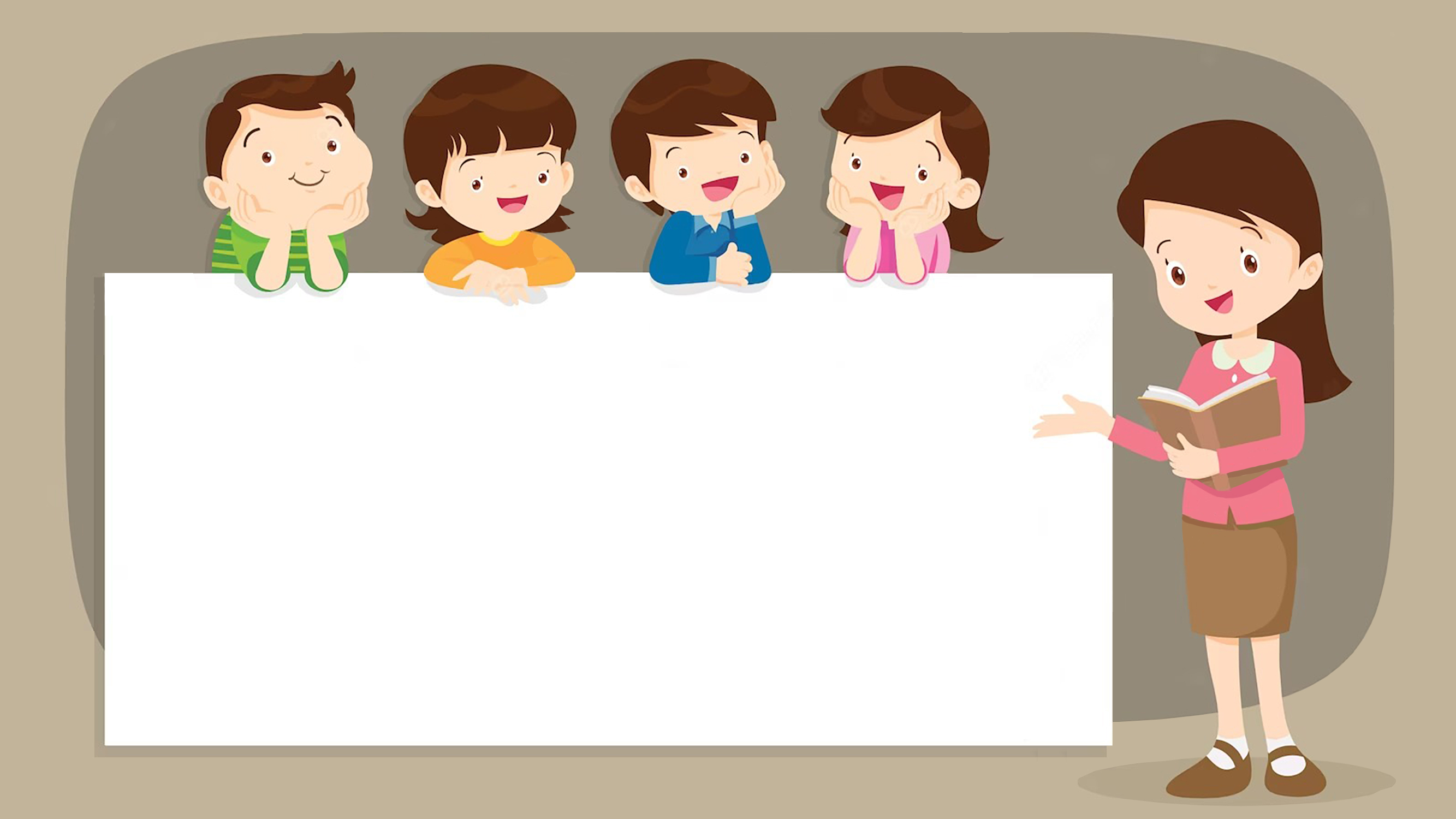 CỦNG CỐ
Nêu cách trừ hai phân số khác mẫu số
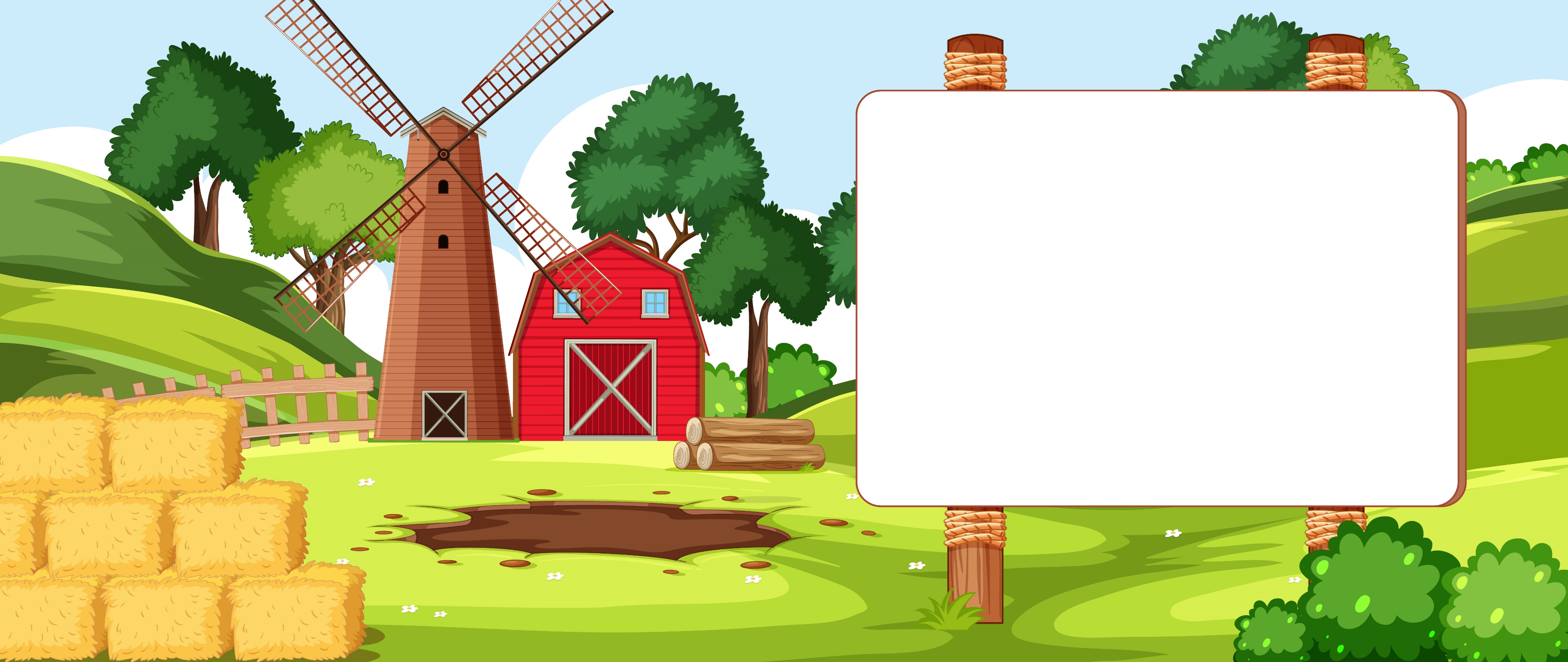 TIẾT HỌC 
KẾT THÚC